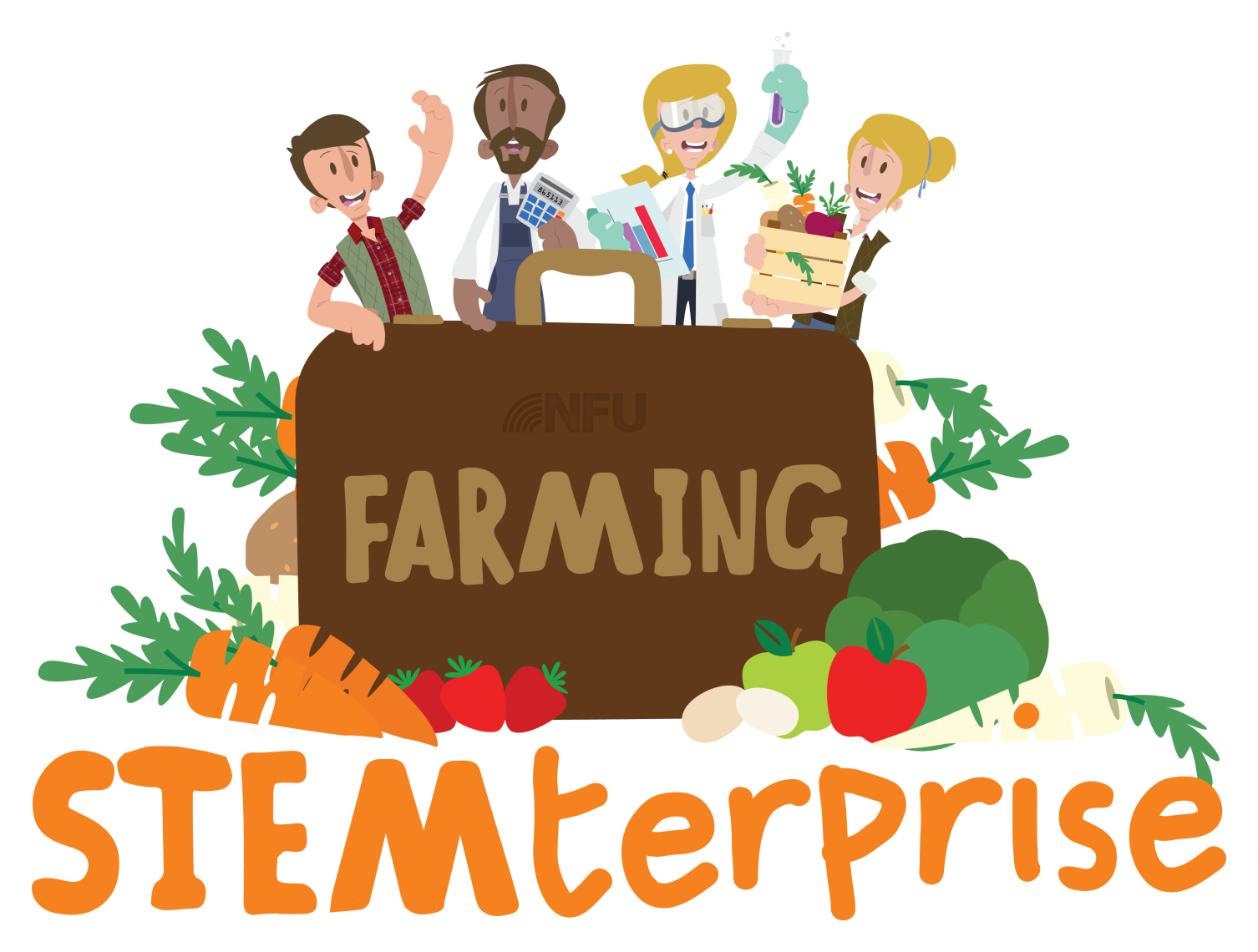 Stage 4: Designing a healthy balanced meal
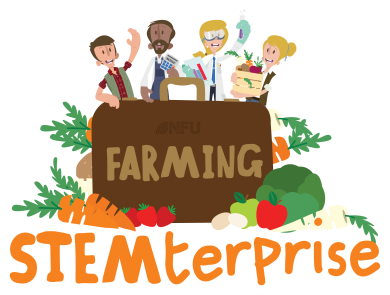 Talk to your partner:

What can you remember about healthy eating? What sorts of food do we need to include in our diet to stay healthy?
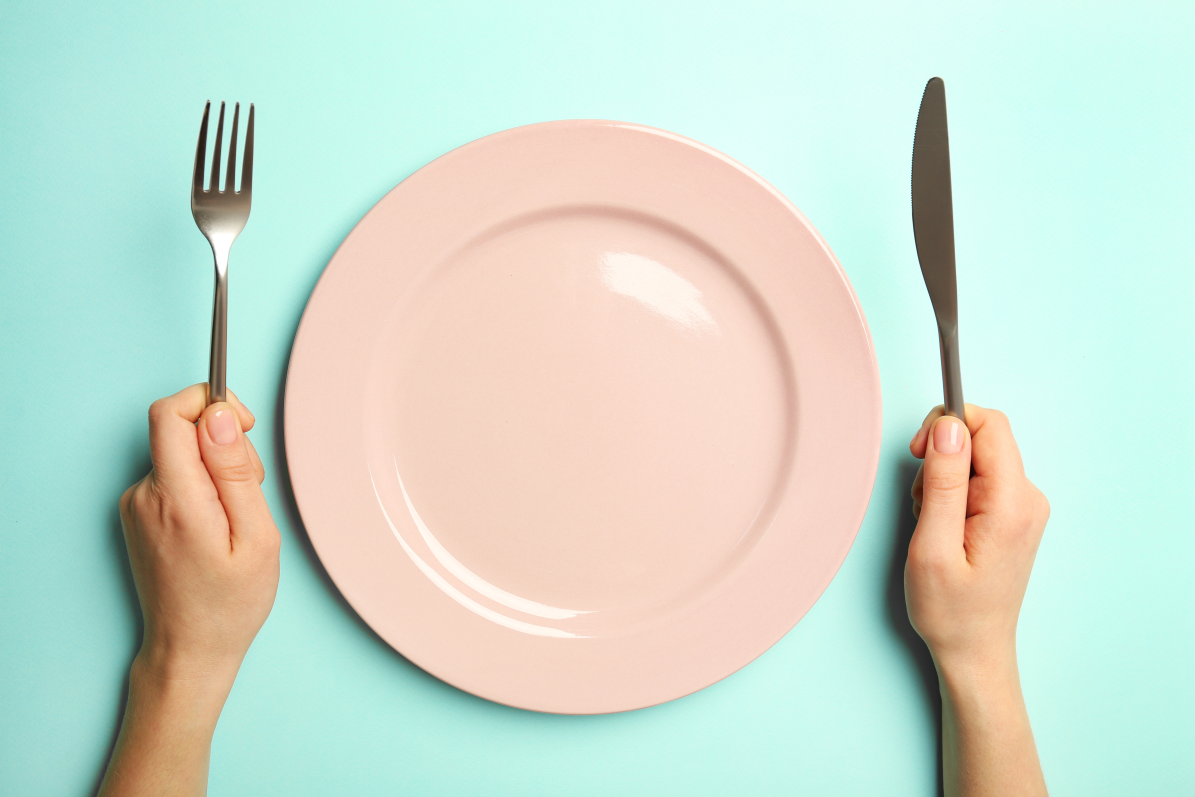 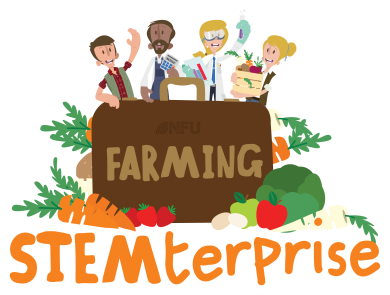 The Eatwell guide

The healthy eating model for the UK is called the Eatwell Guide.
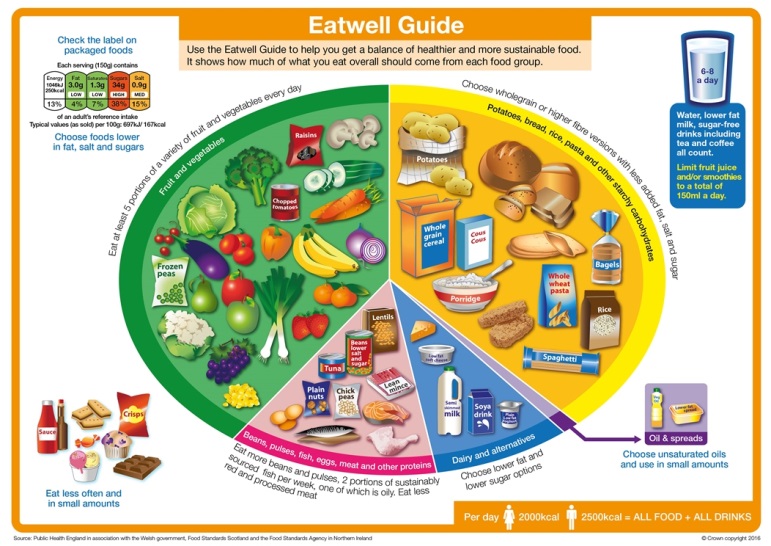 [Speaker Notes: More resources at www.foodafactoflife.co.uk]
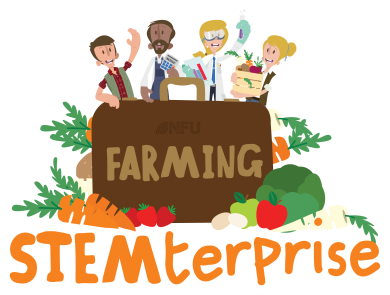 The Eatwell guide
We should choose a variety of different foods from each food group to help our bodies get everything they needs to stay healthy.
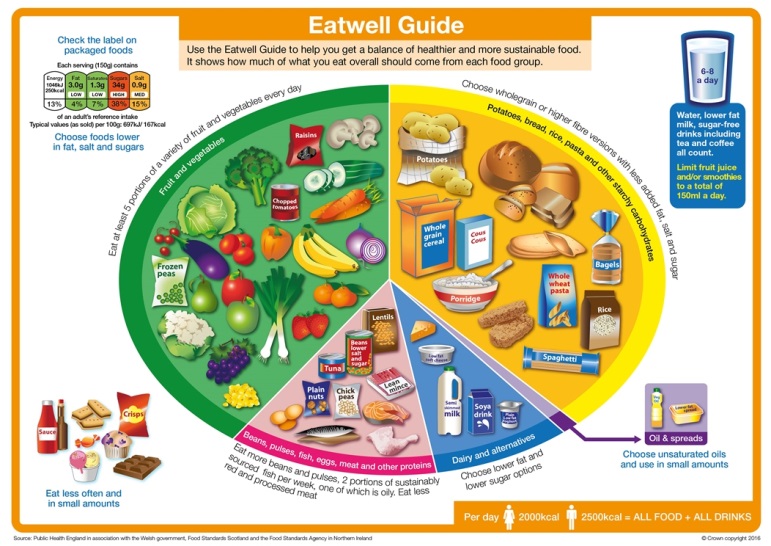 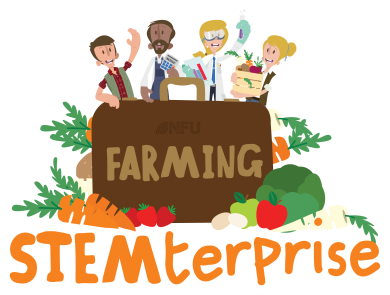 Fruit & Vegetables
We should aim to eat at least five portions of a variety of fruit and vegetables each day.

As a guide, a portion is what fits into the palm of our hand.

Choose from fresh, frozen, canned, dried or juiced fruit and vegetables.
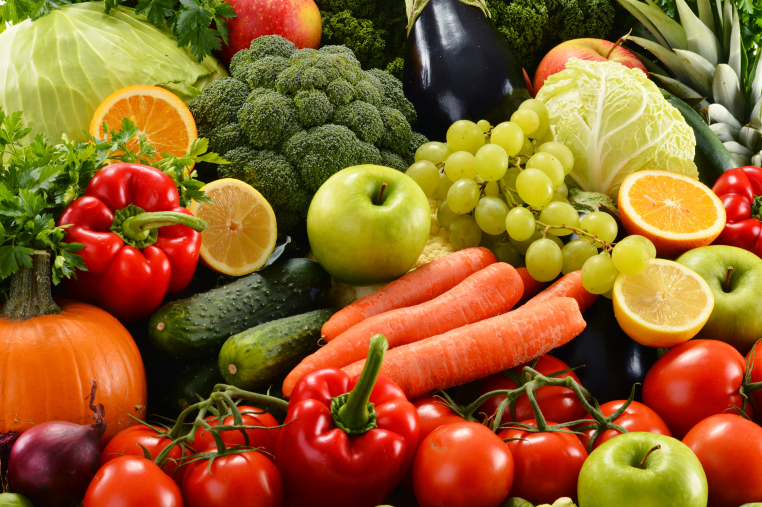 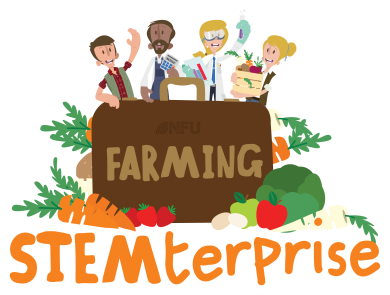 Potatoes, bread, rice, pasta and other starchy carbohydrates
Starchy food should make up just over a third of the food we eat.
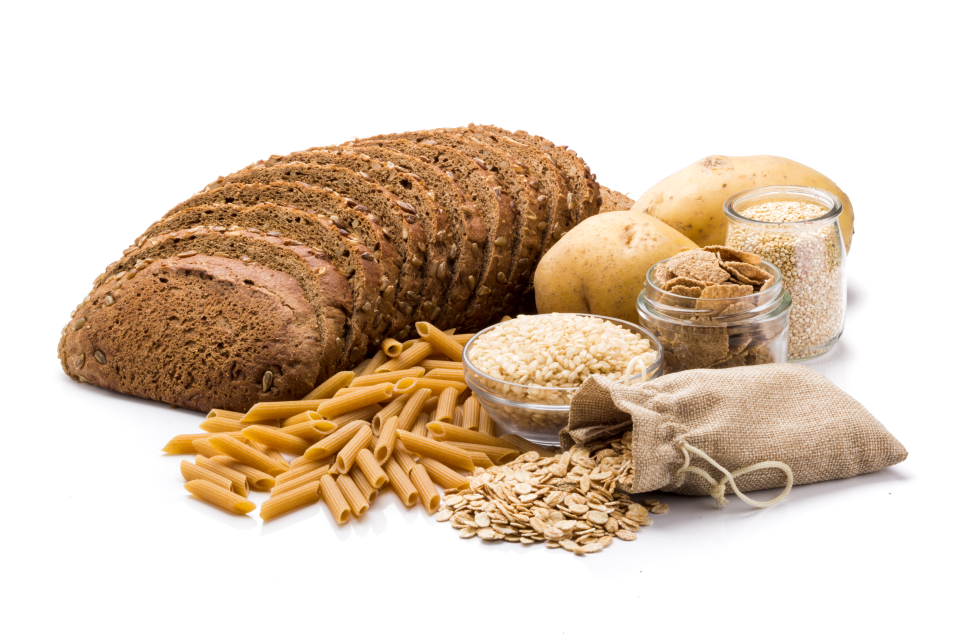 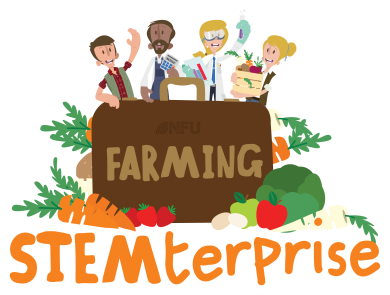 Meat, eggs, beans, pulses and fish
We should eat some foods from this group to give us protein and minerals.
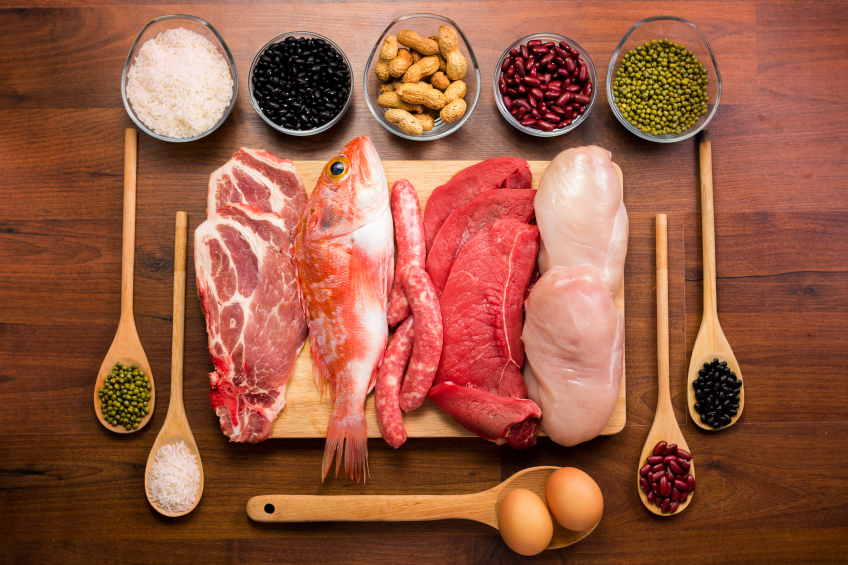 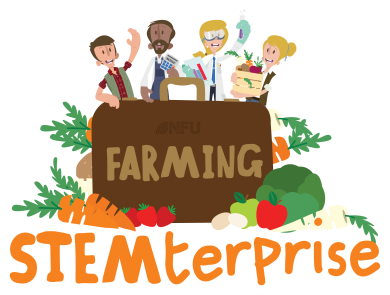 Dairy and alternatives
 
We should eat some milk and dairy food (or dairy alternatives) such as milk, cheese, yoghurt and fromage frais.

These are good sources of protein and vitamins, and they’re also an important source of calcium, which helps to keep our bones strong.
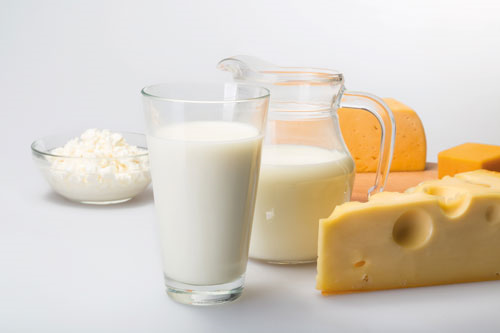 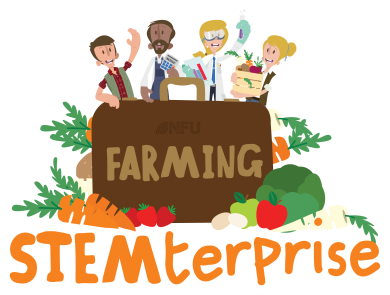 Foods high in fat, salt 
and sugars
 
Foods like chocolate, cakes, biscuits, full-sugar soft drinks, butter and ice-cream are not needed for health.

If foods like these are eaten or drunk, it should only be occasionally and in small amounts.
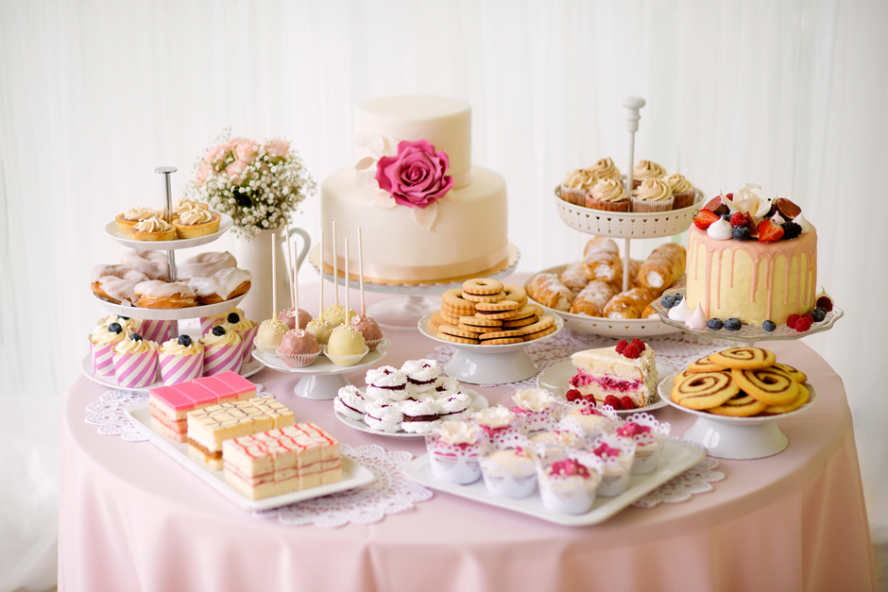 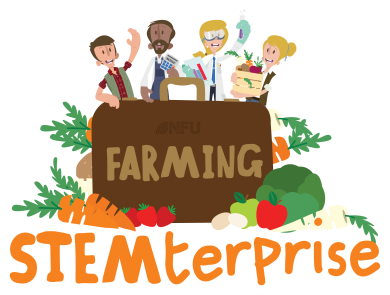 Your task

You are going to design a British food flag pizza to sell in your pizzeria.
You will use seasonal British toppings to make your pizza look like a British flag.
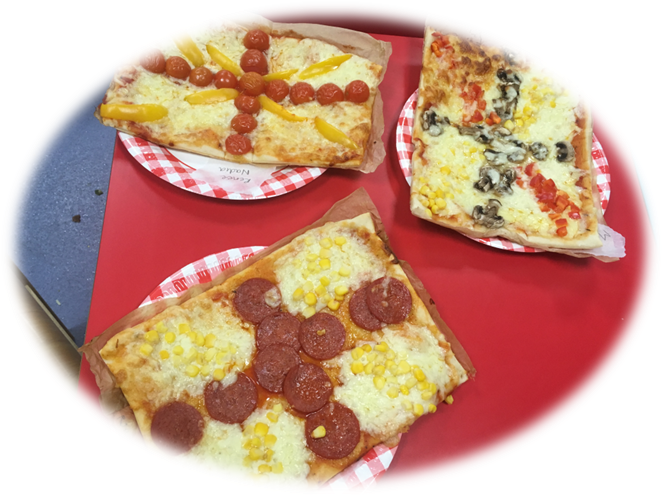 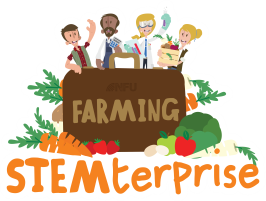 Seasonality

Different fruit and vegetables grow and can be harvested at different times of the year. 
Eating foods when they are in season means that we can support British farmers and growers by buying their produce.

If we want to buy food that is not in season in Britain, it has to be imported from other countries. The further our food travels, the more of a negative impact it has on the environment.
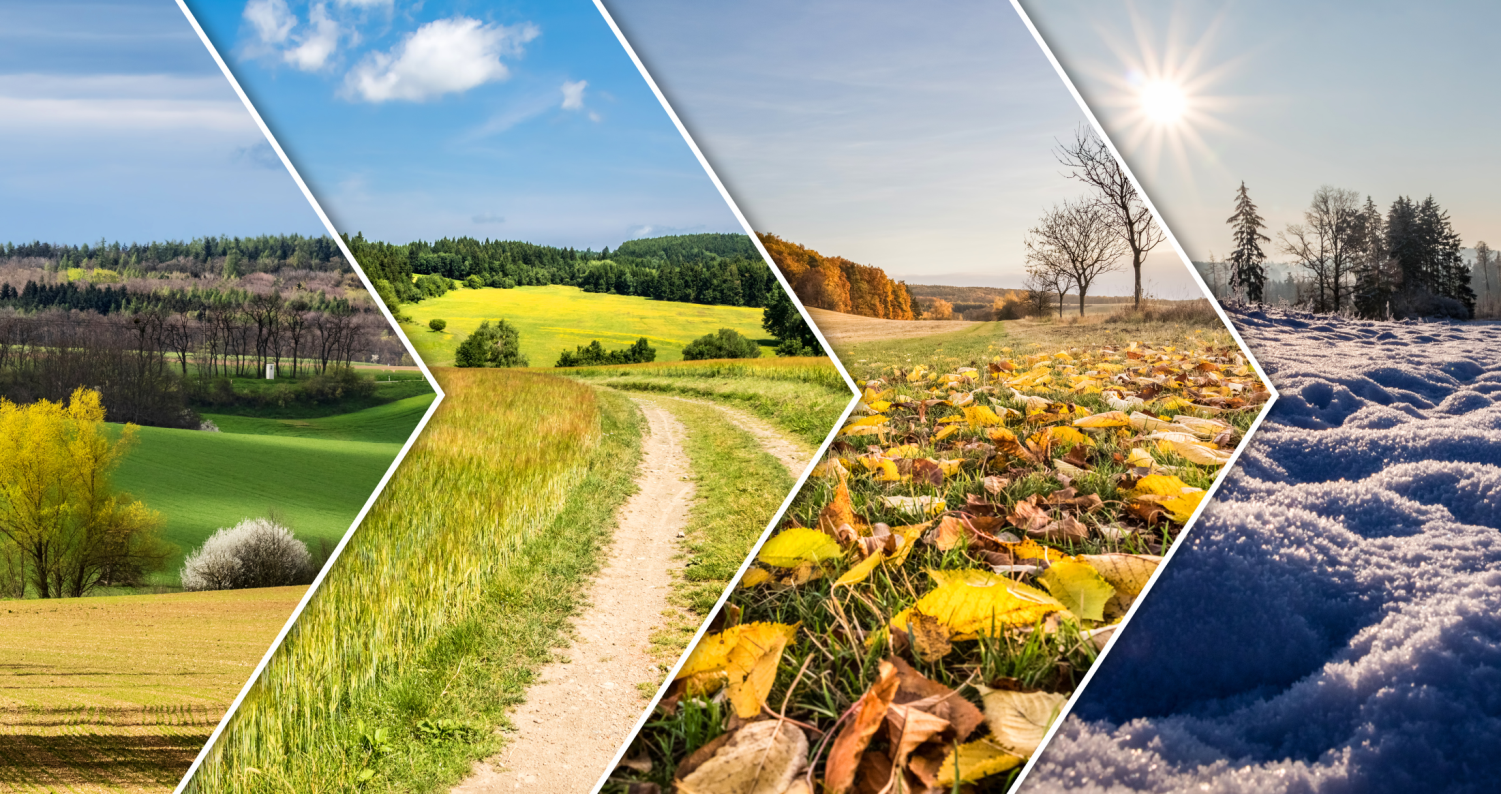 [Speaker Notes: https://www.countrysideonline.co.uk/back-british-farming/cook-and-eat/the-great-british-larder/]
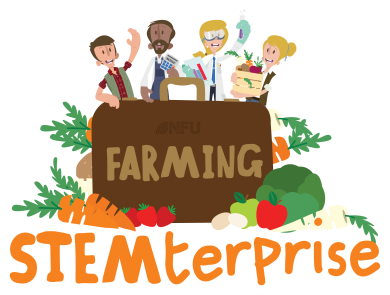 Food flag pizza planning
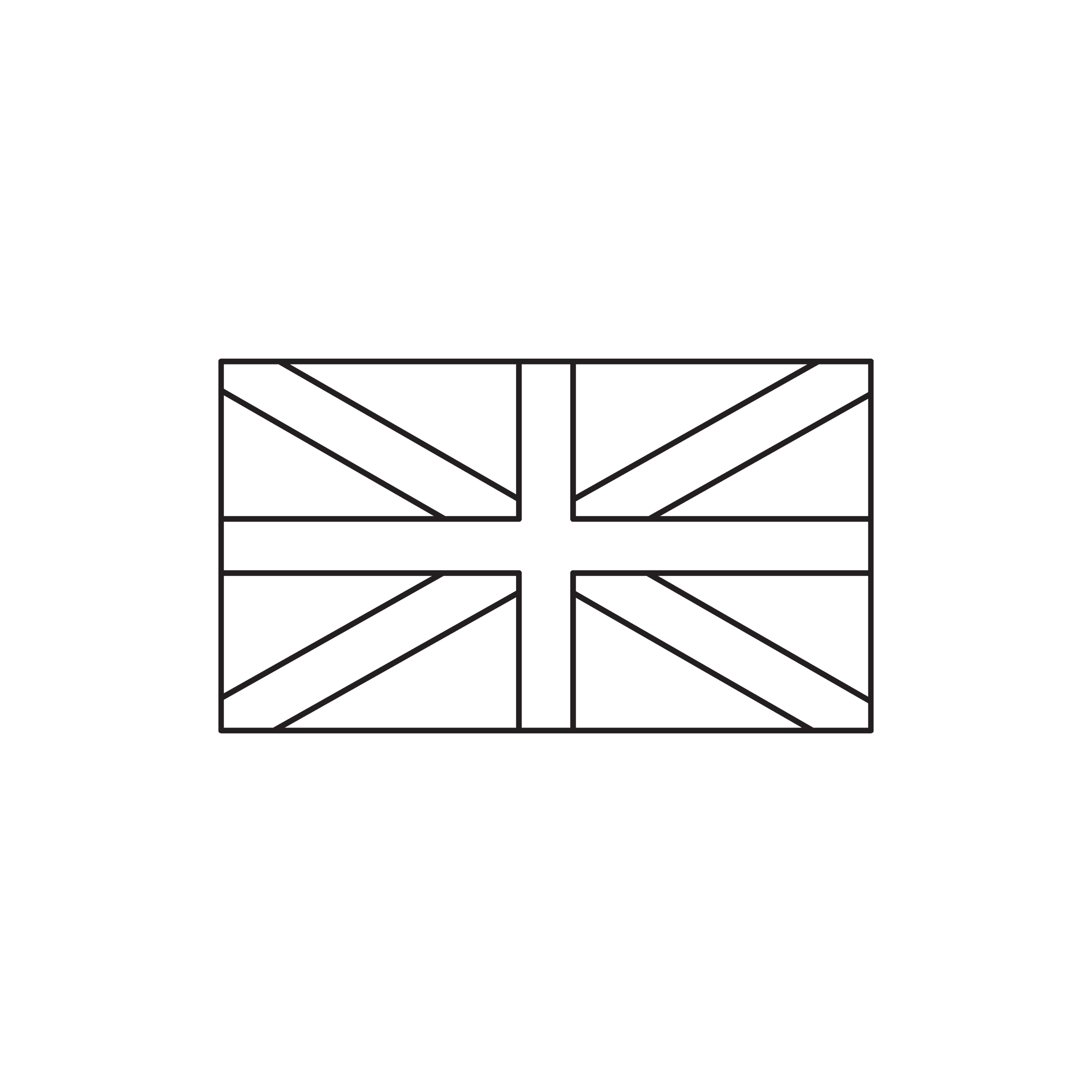 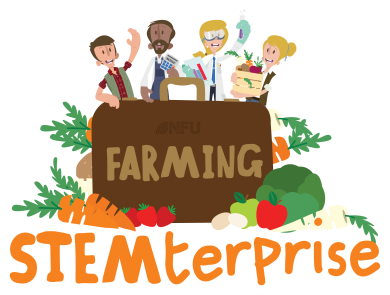 Evaluation

Using your learning from today, think about whether your pizza design includes a healthy balance of food groups.
If not, can you think of some foods that you might eat with it to make the meal more nutritionally balanced?
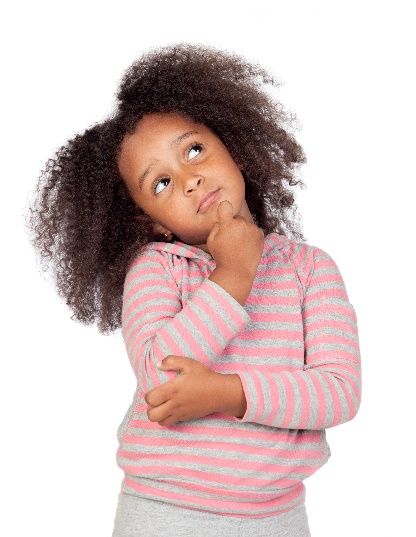 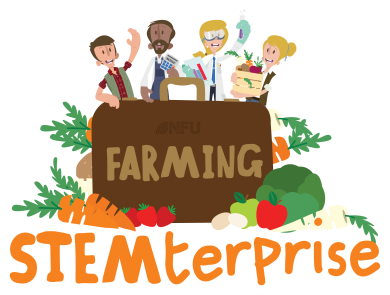 Shopping lists

Write a shopping list of your group’s chosen pizza topping ingredients.
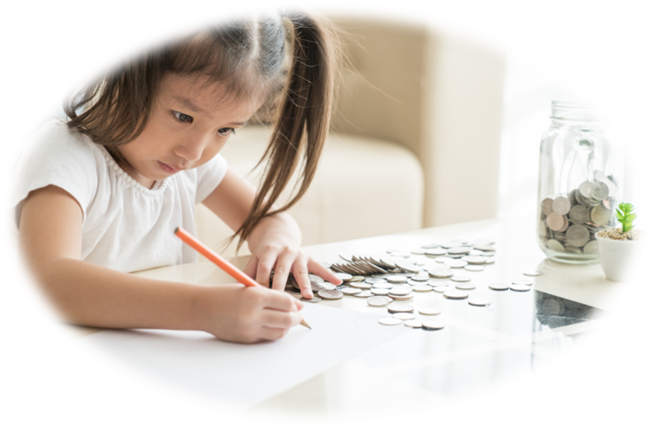 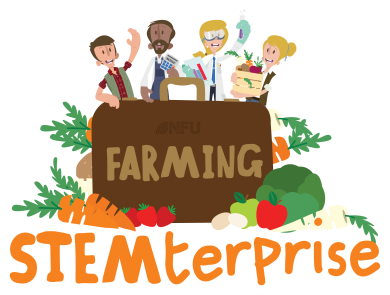 How much will it cost?

Using the price list, work out how much your group’s ingredients will cost.
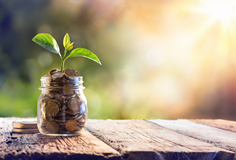